Forces Knowledge Mat
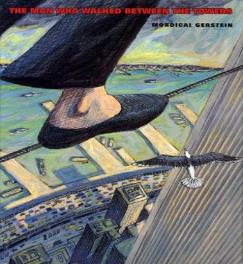